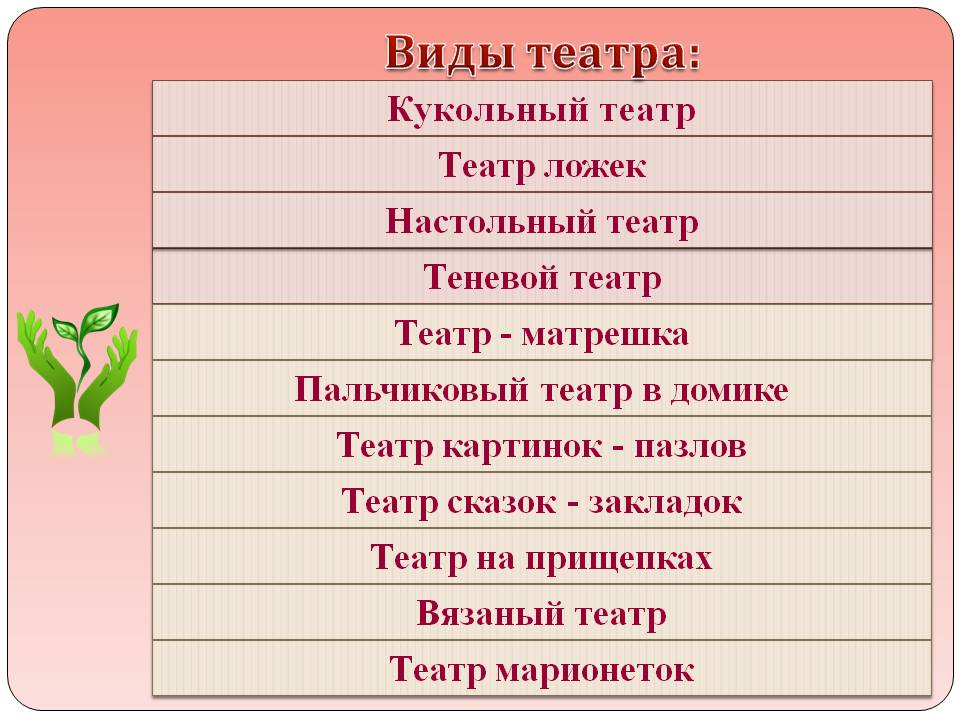 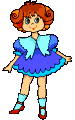 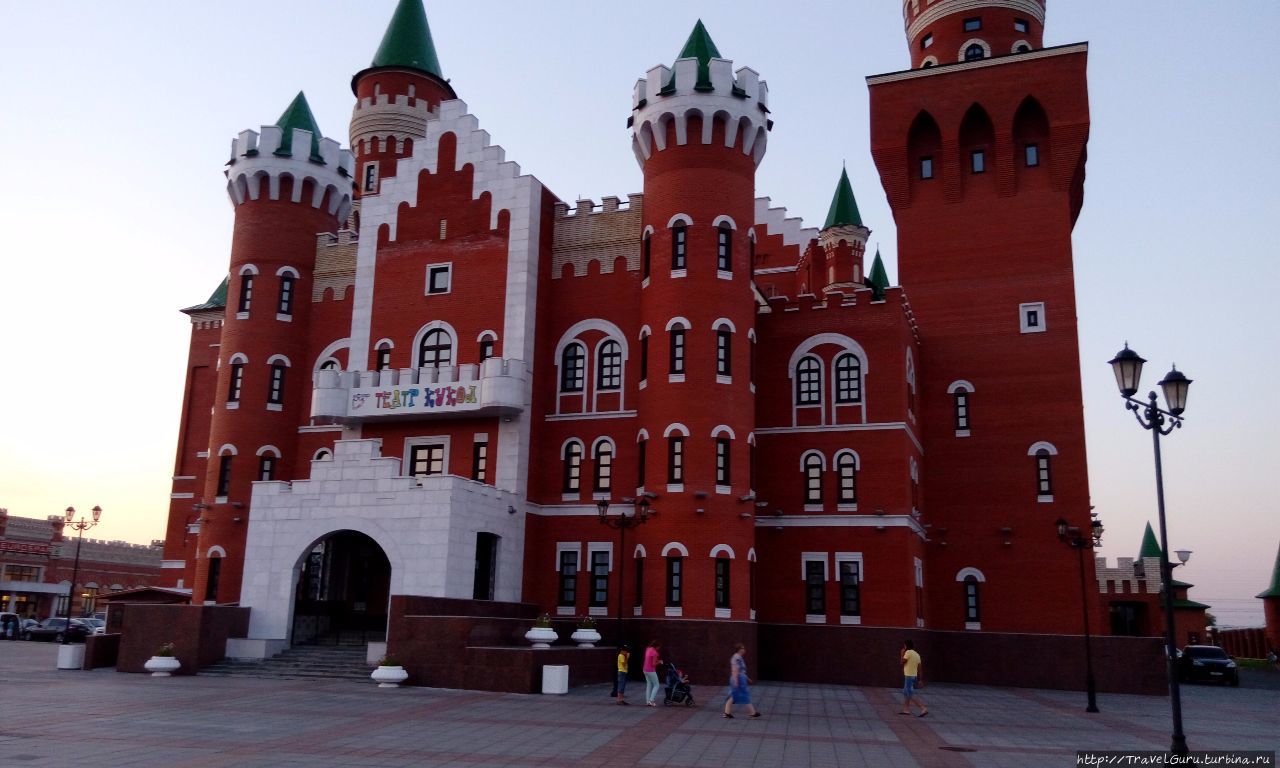 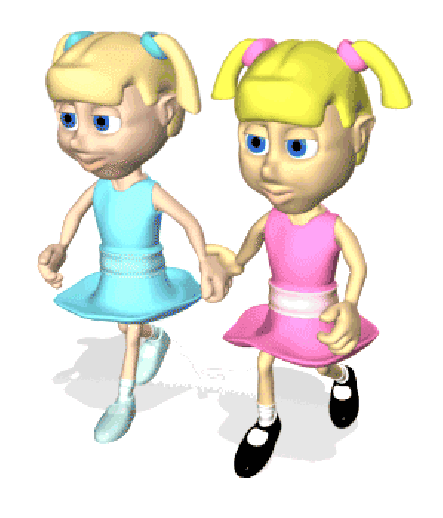 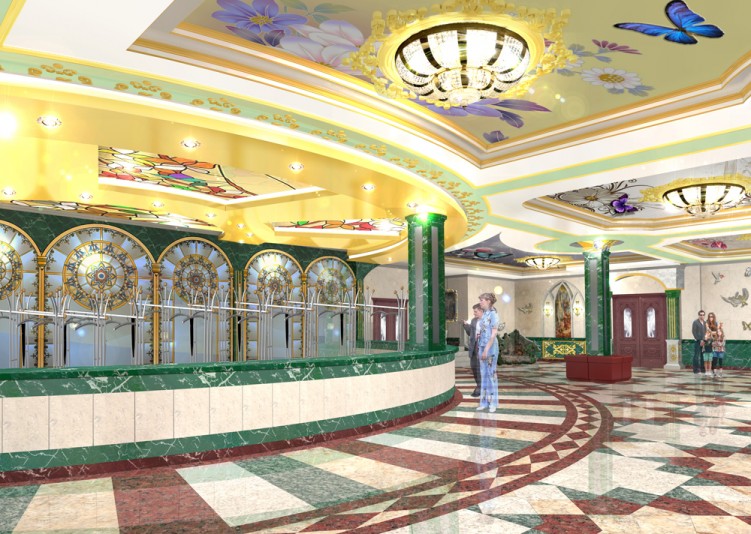 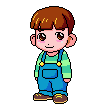 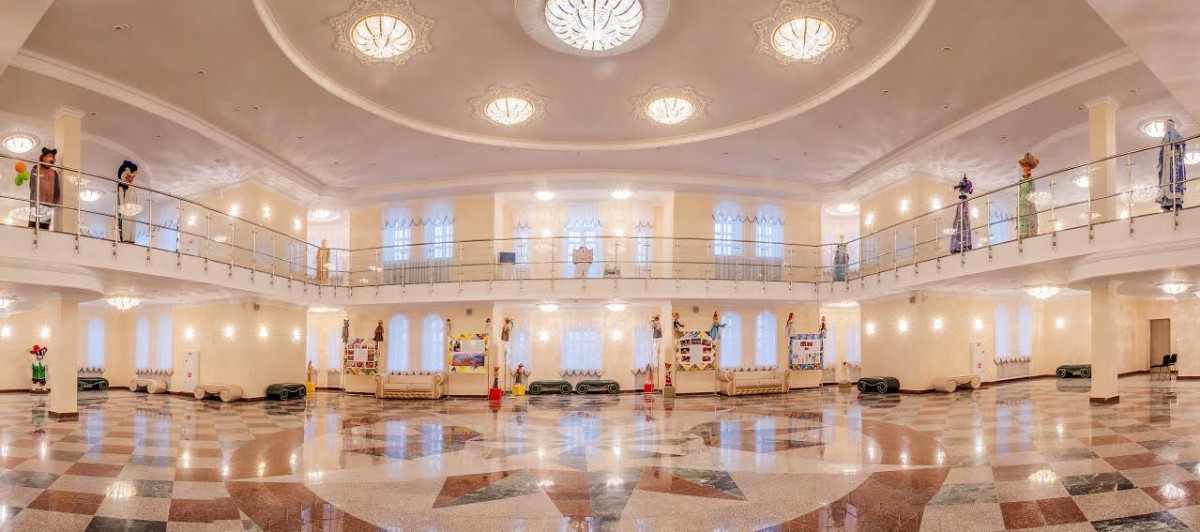 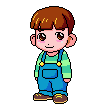 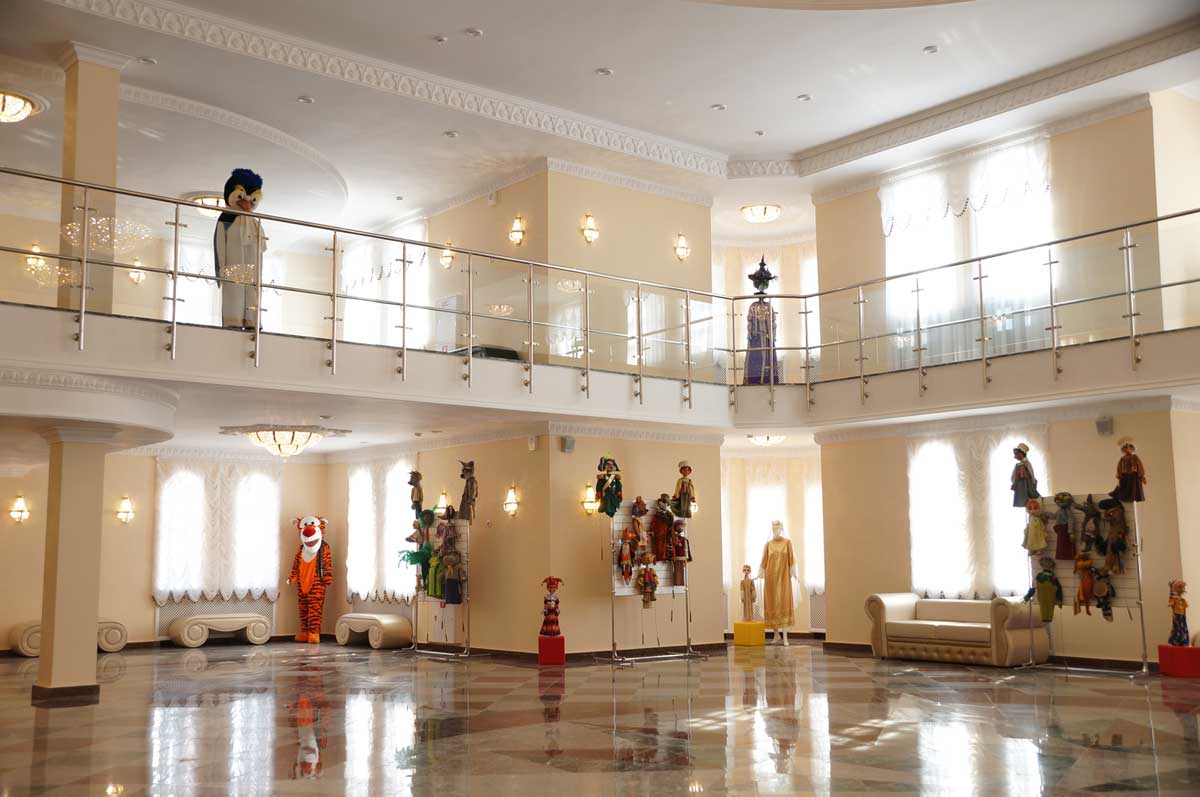 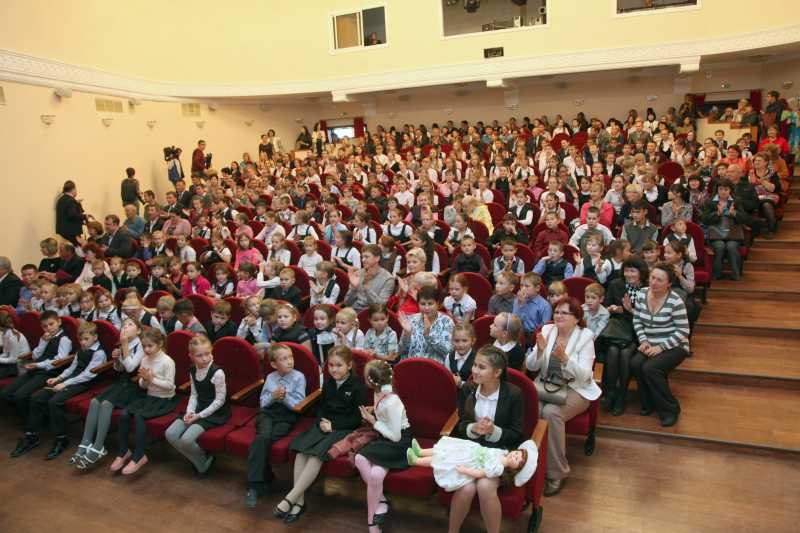 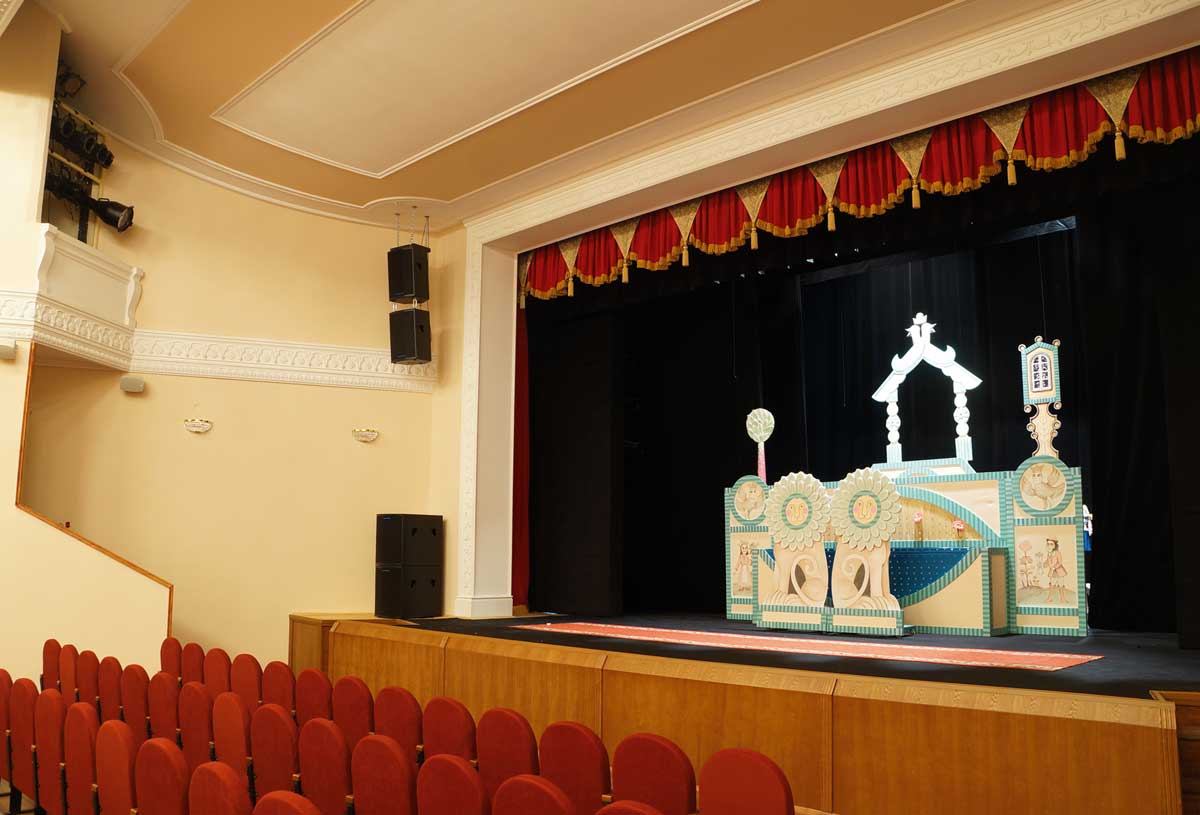 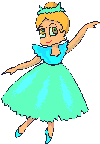 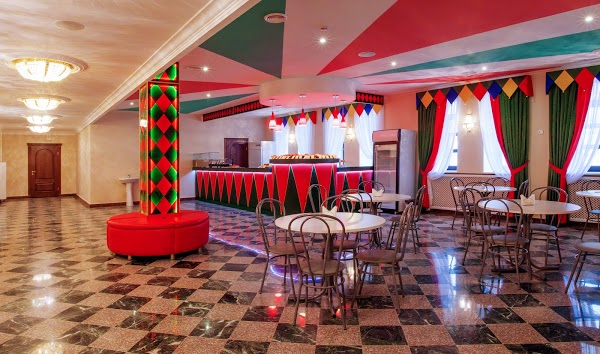 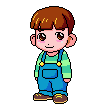 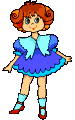 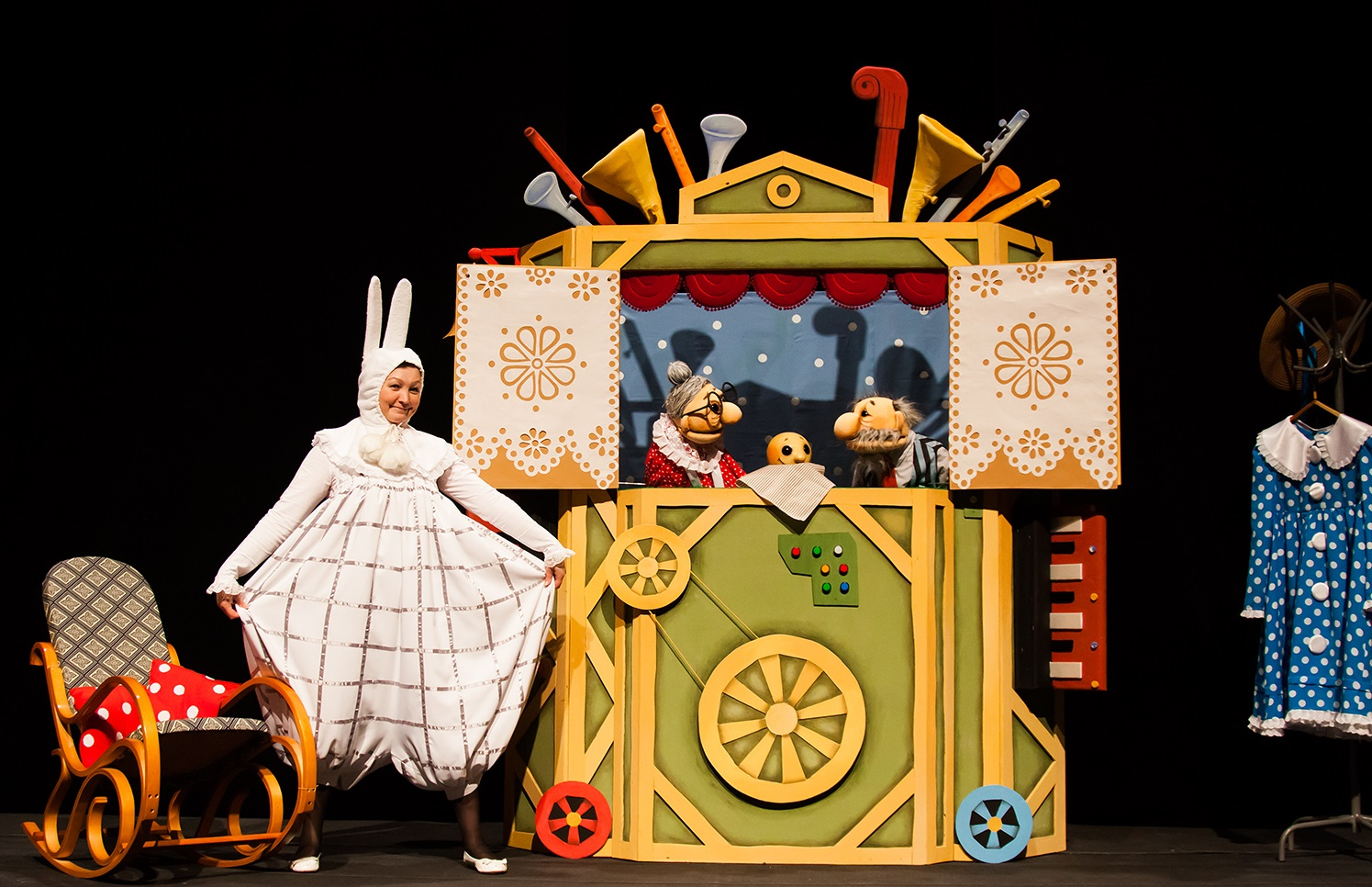 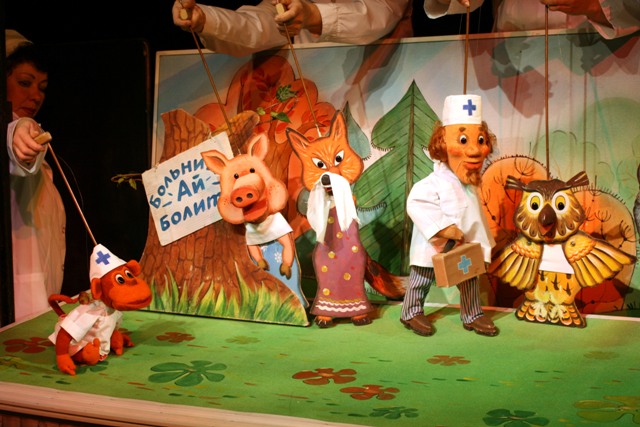 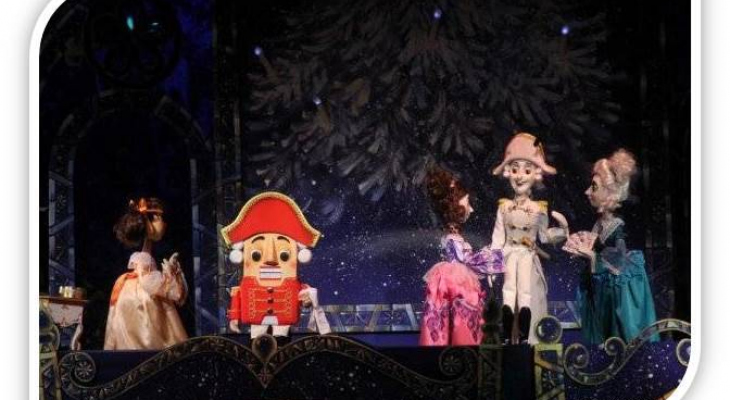 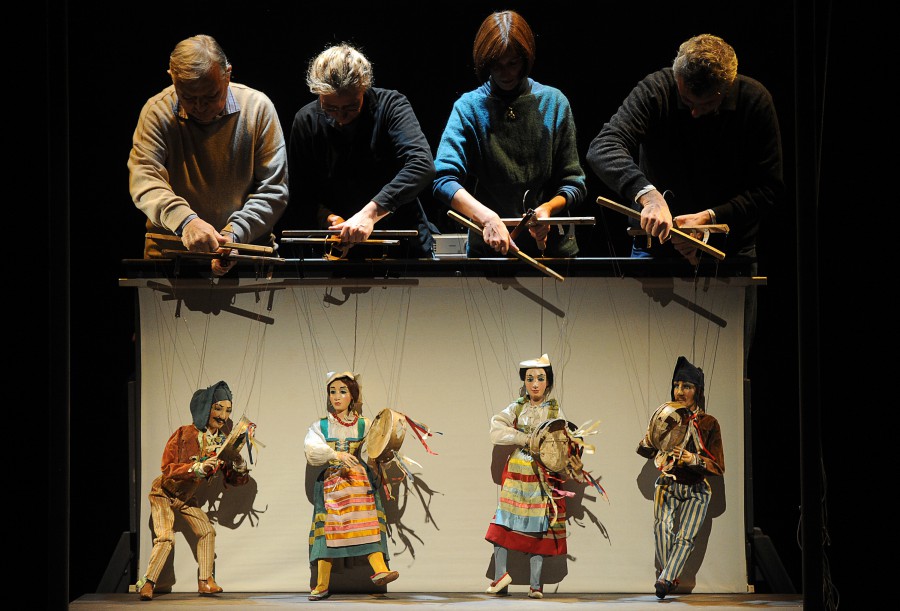 Кукловоды
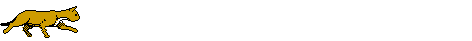 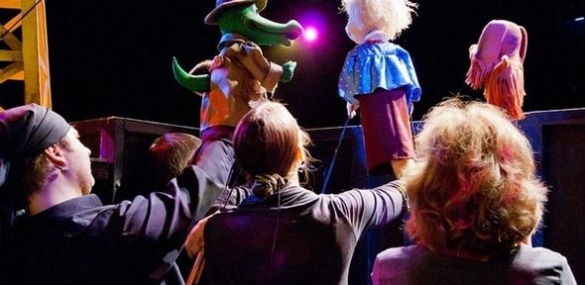 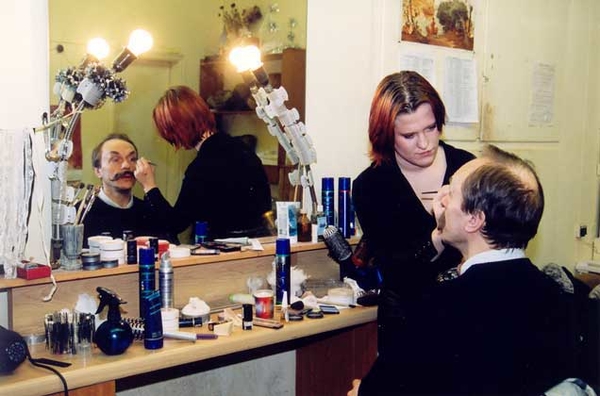 Гример
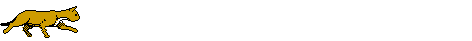 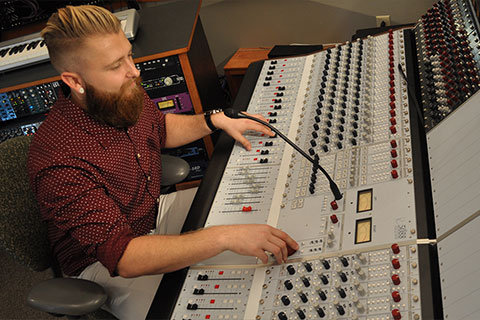 Звукорежиссер
Осветитель
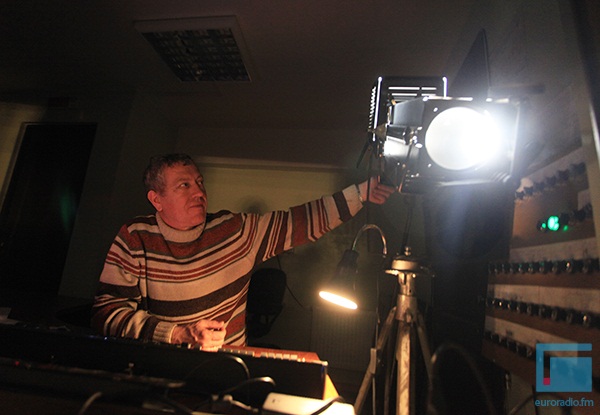 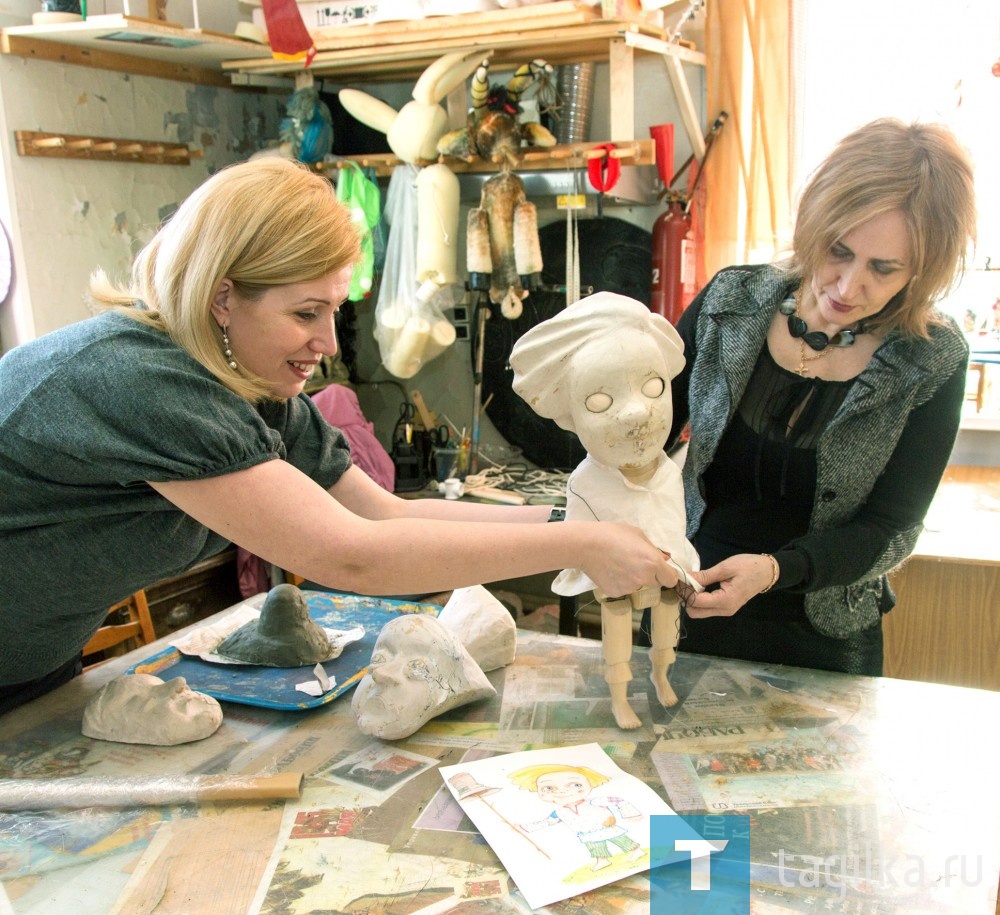 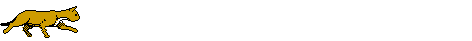 Мастерская по изготовлению кукол
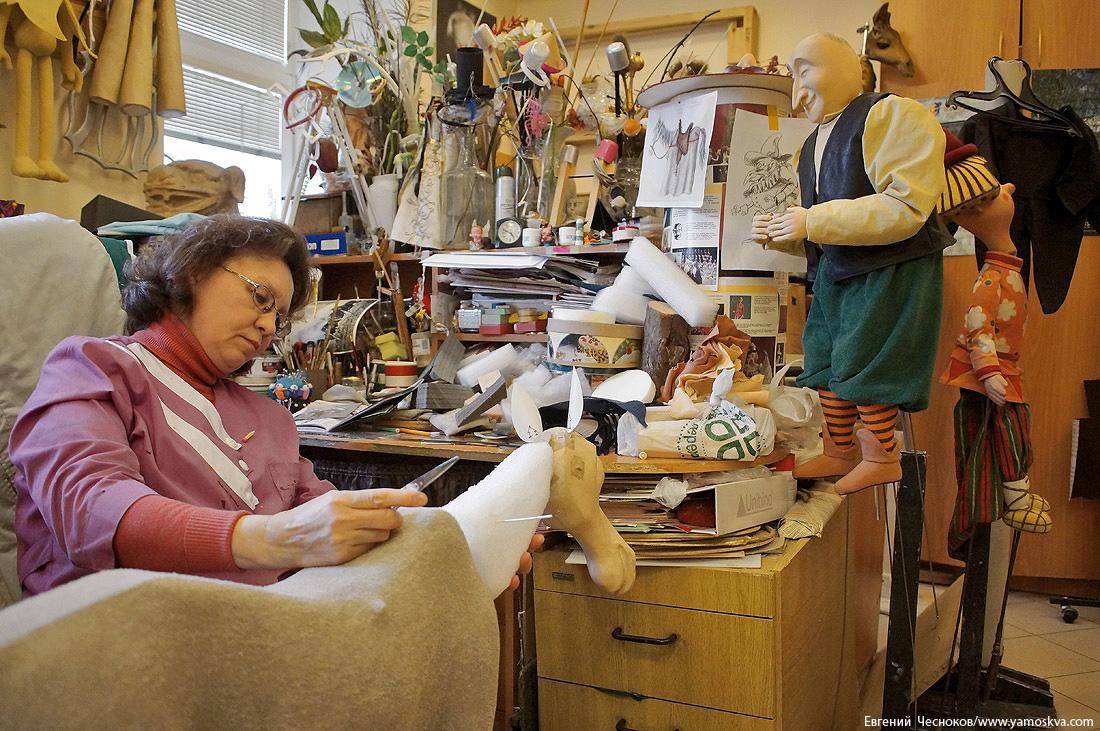 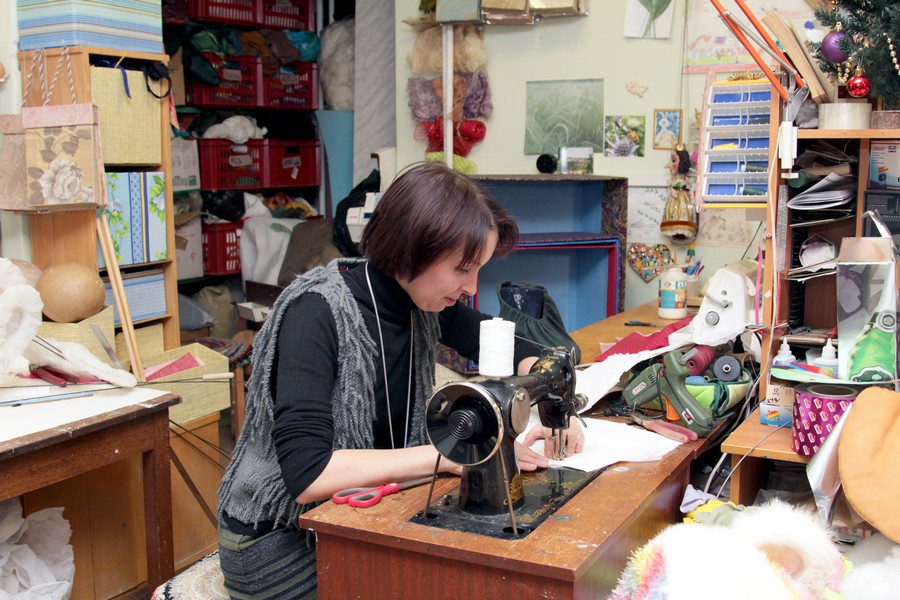 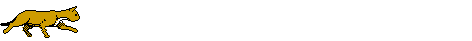 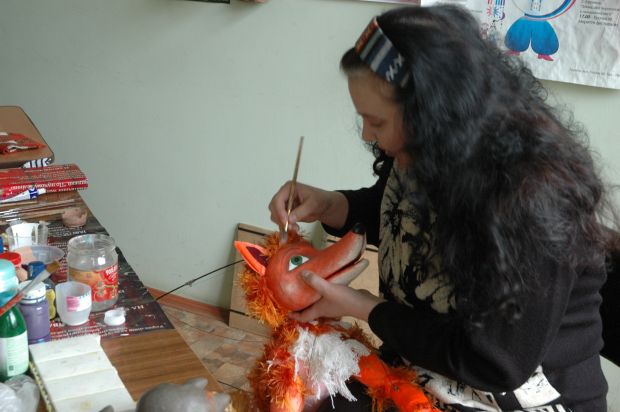 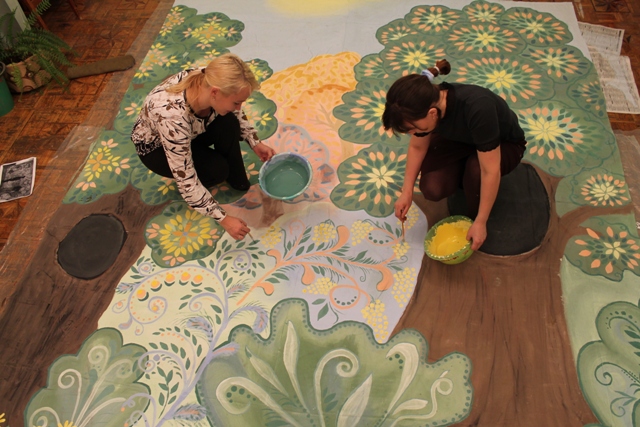 декораторы
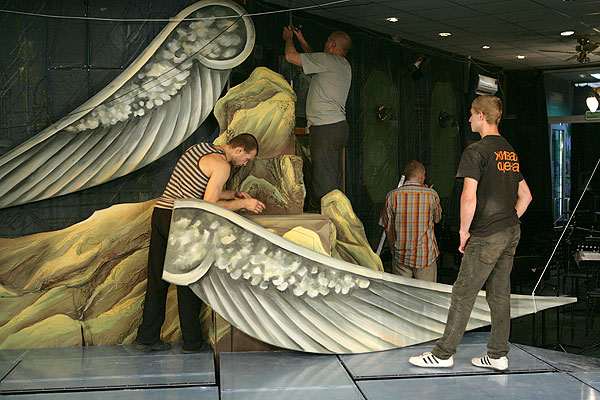 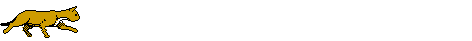 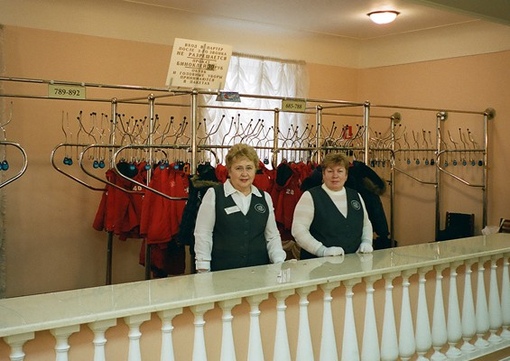 гардеробщицы
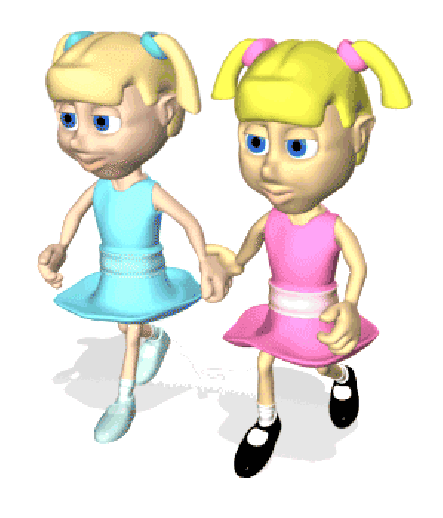